SỞ GIÁO DỤC VÀ ĐÀO TẠO HẢI PHÒNG
TRƯỜNG THPT………….
TRIỂN KHAI CÔNG TÁC 
TỔ CHỨC THI TỐT NGHIỆP THPT NĂM 2023
Hải Phòng, ngày     tháng 4 năm 2023
NỘI DUNG
Phần thứ nhất. CÔNG TÁC CHUẨN BỊ CHO KỲ THI
Phần thứ hai. CÔNG TÁC COI THI 
Phần thứ ba. XÉT CÔNG NHẬN TỐT NGHIỆP THPT
Phần thứ tư. MỘT SỐ LƯU Ý CƠ BẢN
Phần thứ nhất
I. Các văn bản chỉ đạo, hướng dẫn
II. Những nội dung cần lưu ý trong chuẩn bị và tổ chức kỳ thi
III. Ứng dụng công nghệ thông tin
I. CÁC VĂN BẢN CHỈ ĐẠO, HƯỚNG DẪN
1. Thông tư ban hành Quy chế thi tốt nghiệp trung học phổ thông được xác thực Văn bản hợp nhất số 02/VBHN-BGDĐT ngày 14/4/2023 của Bộ GDĐT (hợp nhất các TT 06,05,15);
2. Công văn số 1515/BGĐT-QLCL ngày 07/4/2023 về việc Hướng dẫn tổ chức Kỳ thi tốt nghiệp năm 2023 
3. Văn bản số 2369/ANCTNB&QLCL ngày 18/2/2021 về việc Hướng dẫn công tác bảo đảm an ninh, an toàn trong tổ chức Kỳ thi tốt nghiệp (sẽ có rà soát, điều chỉnh).
4. Kế hoạch số 55/KH-SGDĐT ngày 17/4/2023 của Sở GDĐT Hải Phòng ban hành kế hoạch tổ chức Kỳ thi tốt nghiệp THPT năm 2023
II. NHỮNG NỘI DUNG LƯU Ý TRONG CHUẨN BỊ VÀ TỔ CHỨC KỲ THI
1. Lịch công tác Kỳ thi
Thời gian ĐKDT: 04/5/2023 đến 17h00 ngày 13/5/2023 (ĐK thử 26/4-30/4/2023)
Thời gian công bố kết quả: 08 giờ sáng ngày 18/7/2023 (Sở GD: 17h -15/7/2023 hoàn thành dữ liệu chấm thi gửi về BGD)
2. Đăng ký dự thi:
Thí sinh là học sinh lớp 12 năm học 2022 - 2023 đăng ký dự thi trực tuyến thông qua tài khoản là số CCCD/CMND hoặc mã định danh;
Thí sinh tự do đăng ký dự thi trực tiếp tại các điểm ĐKDT (theo mẫu);
Lưu ý: Thông báo cho các thí sinh là đối tượng quân nhân (công an, bộ đội nghĩa vụ) đăng ký dự thi đúng thời hạn quy định (hằng năm bị chậm);
Thí sinh kiểm tra, rà soát kỹ việc lựa chọn môn thi/bài thi khi đăng ký dự thi;
Thí sinh lưu ý Có/Không dùng kết quả thi để xét tuyển sinh ĐH, CĐ;
Nơi thường trú thay cho Hộ khẩu thường trú;
II. NHỮNG NỘI DUNG LƯU Ý TRONG CHUẨN BỊ VÀ TỔ CHỨC KỲ THI (tt)
3. Những mốc thời gian quan trọng:
08h ngày 18/7/2023
27/6 - 30/6/2023
04/5 - 17h ngày 13/5/2023
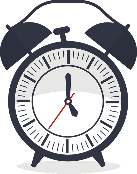 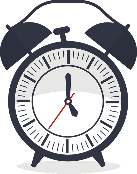 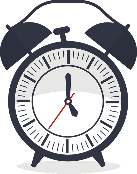 Công bố kết quả thi
Thí sinh đăng ký dự thi
Hội đồng tổ chức coi thi
II. NHỮNG NỘI DUNG LƯU Ý TRONG CHUẨN BỊ VÀ TỔ CHỨC KỲ THI (tt)
3. Những mốc thời gian quan trọng: Đối với thí sinh
II. NHỮNG NỘI DUNG LƯU Ý TRONG CHUẨN BỊ VÀ TỔ CHỨC KỲ THI (tt)
3. Những mốc thời gian quan trọng: Đối với Sở GDĐT và Trường THPT (TTGDTX)
II. NHỮNG NỘI DUNG LƯU Ý TRONG CHUẨN BỊ VÀ TỔ CHỨC KỲ THI (tt)
4. Công tác coi thi
Tổ chức tập huấn, hướng dẫn coi thi bảo đảm quy định, đúng quy trình, …;
Trưởng Điểm thi quy định một số cách đánh số báo danh trong phòng thi cho từng buổi thi tại Điểm thi và tổ chức cho CBCT thứ hai bắt thăm cách đánh số báo danh đồng thời với bắt thăm phòng thi trước buổi thi.
CBCT thông báo rõ: Thời hạn bảo vệ bí mật nhà nước độ Tối mật đối với đề thi của các bài thi/môn thi chỉ kết thúc khi hết thời gian làm bài của bài thi/môn thi trắc nghiệm và hết hai phần ba (2/3) thời gian làm bài của bài thi tự luận; vì vậy, mọi hành vi cung cấp, tiết lộ đề thi trong thời hạn bảo vệ bí mật nhà nước độ “Tối mật” đối với đề thi đều bị coi là làm lộ bí mật nhà nước và bị xử lý theo quy định của pháp luật.
Thí sinh chỉ được mang vào phòng thi: Bút viết, bút chì, compa, tẩy, thước kẻ, thước tính; máy tính bỏ túi không có chức năng soạn thảo văn bản, không có thẻ nhớ; Atlat Địa lí Việt Nam đối với môn thi Địa lí.
II. NHỮNG NỘI DUNG LƯU Ý TRONG CHUẨN BỊ VÀ TỔ CHỨC KỲ THI (tt)
4. Công tác coi thi (tiếp)
Nhắc nhở thí sinh kiểm tra tình trạng của đề thi: thiếu trang hoặc rách, nhòe, mờ, phải lập tức báo cho CBCT để kịp thời xử lý (sau 5 phút tính từ thời điểm CBCT phát xong đề thi và cho phép thí sinh được đọc đề thi).
Sau thời điểm trên nếu thí sinh có ý kiến về tình trạng của đề thi, CBCT phải báo cáo ngay cho Trưởng Điểm thi (qua CBGS) để báo cáo Trưởng ban Coi thi xử lý
Lưu ý thí sinh: tô đúng số báo danh, đúng mã đề, đúng phương án thí sinh chọn trả lời. Nếu tô sai cần tẩy sạch ô bị tô sai.
Cán bộ coi thi: cần kiểm tra kỹ việc tô vào Phiếu TLTN của thí sinh khi thu bài, bảo đảm khớp các thông tin số báo danh, mã đề (ghi bằng chữ, số phải đúng với kết quả tô trên Phiếu TLTN).
Khi xảy ra sự cố bất thường CBCT phải báo ngay cho Trưởng Điểm thi (qua CBGS) để xử lý.
II. NHỮNG NỘI DUNG LƯU Ý TRONG CHUẨN BỊ VÀ TỔ CHỨC KỲ THI
5. Công tác chấm thi, chấm kiểm tra và phúc khảo
a. Chấm bài thi tự luận
Sau khi Ban Chấm thi hoàn thành công việc chấm điểm và nhập điểm toàn bộ các bài thi vào phần mềm (được Trưởng ban Chấm thi xác nhận bằng văn bản), Trưởng ban Làm phách mới được tổ chức xuất dữ liệu thông tin của thí sinh kèm số phách để phục vụ công tác khớp phách.
Bố trí Thư ký Hội đồng thi thực hiện nhiệm vụ tại Ban Chấm thi tự luận làm việc ở phòng/khu vực riêng biệt, độc lập với các phòng/khu vực chấm thi.
Các thành phần không trực tiếp tham gia công tác chuyên môn tại Ban Chấm thi như công an, bảo vệ, y tế, phục vụ có thể tham gia Ban Phúc khảo.
II. NHỮNG NỘI DUNG LƯU Ý TRONG CHUẨN BỊ VÀ TỔ CHỨC KỲ THI (tt)
5. Công tác chấm thi, chấm kiểm tra và phúc khảo (tiếp)
b. Chấm bài thi trắc nghiệm
Trước khi quét bài thi, cần kiểm tra trạng thái thi của thí sinh bảo đảm các thông tin dự thi theo từng môn, từng bài thi của thí sinh, thí sinh vắng thi, bỏ thi được chính xác;
Sau khi quét xong từng túi bài, tiến hành đọc Phiếu TLTN, kiểm đủ số lượng phiếu đã quét với số lượng phiếu khi thu bài, khớp với số thí sinh dự thi;
Trước khi xuất đĩa CD0, cần rà soát, kiểm tra số lượng đủ số Điểm thi, phòng thi, số lượng môn thi/bài thi với Danh sách đăng ký dự thi. Phải bảo đảm các thông tin thật khớp, không còn lỗi thì mới xuất đĩa CD0.
III. ỨNG DỤNG CÔNG NGHỆ THÔNG TIN
1. CNTT tiếp tục được ứng dụng hiệu quả trong các khâu của kỳ thi.
2. Các phần mềm: Quản lý thi (đăng ký dự thi trực tuyến, tổ chức thi, hỗ trợ chấm thi tự luận, công bố kết quả thi, sử dụng kết quả xét tốt nghiệp), Phần mềm chấm thi trắc nghiệm.
3. Hệ thống phần mềm được thiết kế dễ dùng, bảo đảm phân quyền phân cấp nghiệp vụ và phê duyệt, bảo đảm chính xác, bảo mật, an toàn và hỗ trợ công tác kiểm tra bất cứ khi nào (trước, trong và sau kỳ thi).
4. Các phần mềm đã được kiểm tra, thẩm định bảo đảm các yêu cầu về bảo mật, an ninh, an toàn hỗ trợ tốt cho việc tổ chức các khâu của Kỳ thi.
Phần thứ hai
CÔNG TÁC COI THI
KỲ THI TỐT NGHIỆP THPT NĂM 2023
1. LỊCH THI
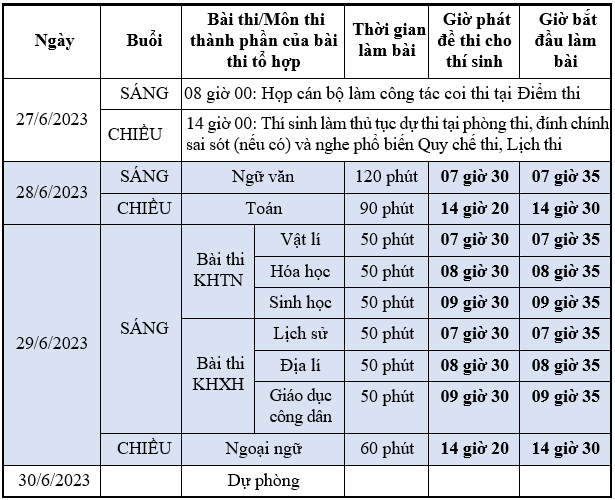 2. XẾP PHÒNG THI
Thí sinh đã tốt nghiệp THPT, thí sinh đã hoàn thành chương trình THPT ở những năm trước nhưng chưa tốt nghiệp THPT, thí sinh tốt nghiệp Trung cấp tham dự kỳ thi và thí sinh GDTX được bố trí dự thi chung với thí sinh Giáo dục THPT là học sinh lớp 12 trong năm tổ chức thi (gọi tắt là thí sinh lớp 12 Giáo dục THPT): Bảo đảm có ít nhất 60% thí sinh lớp 12 Giáo dục THPT trong tổng số thí sinh của Điểm thi (trong trường hợp đặc biệt cần phải có ý kiến của Bộ GDĐT);
Phòng thi được xếp theo bài thi, mỗi phòng thi có tối đa 24 thí sinh và phải bảo đảm khoảng cách tối thiểu giữa hai thí sinh ngồi cạnh nhau là 1,2m theo hàng ngang; 
Riêng phòng thi cuối cùng của bài thi Ngoại ngữ ở mỗi Điểm thi có thể xếp các thí sinh dự thi các bài thi Ngoại ngữ khác nhau.
3. NHIỆM VỤ CỦA CÁN BỘ COI THI – THU BÀI
4. NHIỆM VỤ CỦA CÁN BỘ COI THI - XỬ LÝ
a) Xử lý khi thí sinh ra khỏi phòng thi:
	- Chỉ cho thí sinh ra khỏi phòng thi và khu vực thi sau khi hết 2/3 (hai phần ba) thời gian làm bài của buổi thi tự luận; thí sinh phải nộp bài thi kèm theo đề thi, giấy nháp trước khi ra khỏi phòng thi;
	- Trong trường hợp bất khả kháng, nếu thí sinh nhất thiết phải tạm thời ra khỏi phòng thi thì CBCT phải báo cho cán bộ giám sát phòng thi để phối hợp thực hiện theo quy định;
	- Thí sinh chưa được rời khỏi khu vực thi, di chuyển về phòng chờ theo hướng dẫn của cán bộ giám sát.
b) Xử lý vi phạm Quy chế thi:
	- Nếu có thí sinh vi phạm thì phải lập biên bản xử lý theo Quy chế thi; 
	- Tình huống bất thường phải báo cáo ngay cho Trưởng Điểm thi giải quyết.
5. QUY ĐỊNH ĐỐI VỚI THÍ SINH DỰ THI
Có mặt tại phòng thi đúng thời gian quy định; Thí sinh đến chậm quá 15 phút sau khi có hiệu lệnh tính giờ làm bài sẽ không được dự thi buổi thi đó.
Phải kiểm tra các vật dụng thí sinh chỉ được mang vào phòng thi theo quy định.
Phải tuyệt đối tuân theo sự hướng dẫn của CBCT và những người có trách nhiệm tại Điểm thi.
Phải tuân thủ đầy đủ các quy định trong phòng thi. 
Bảo vệ đề thi và bài thi của mình.
Kiểm tra các thông tin cá nhân và bài thi của mình trước, trong giờ làm bài và khi nộp bài.
6. XỬ LÝ THÍ SINH VI PHẠM QUY CHẾ THI
Khiển trách, Cảnh cáo và Đình chỉ thi (Căn cứ đúng quy chế).
+ Thí sinh bị đình chỉ thi chỉ được ra khỏi khu vực thi sau khi hết thời gian của buổi thi. 
+ Thí sinh bị đình chỉ thi năm nào sẽ bị hủy kết quả toàn bộ các bài thi trong kỳ thi năm đó.
Trừ điểm bài thi.
Hủy bỏ kết quả thi: Chủ tịch Hội đồng thi, Giám đốc sở GDĐT ra quyết định hủy bỏ kết quả thi.
Hủy kết quả thi và lập hồ sơ gửi cơ quan có thẩm quyền xem xét, xử lý theo quy định của pháp luật đối với những thí sinh vi phạm một trong các lỗi nghiêm trọng.
7. XỬ LÝ THÍ SINH VI PHẠM QUY CHẾ THI
Đình chỉ: ....mang vật dụng trái phép theo quy định tại Điều 14 Quy chế này vào phòng thi/phòng chờ hoặc khi di chuyển giữa phòng thi và phòng chờ;...; không tuân thủ hướng dẫn của cán bộ giám sát hoặc người quản lý phòng chờ khi di chuyển trong khu vực thi và trong thời gian ở phòng chờ.
Thí sinh bị đình chỉ thi chỉ được ra khỏi khu vực thi sau khi hết thời gian của buổi thi.
Phần thứ ba
XÉT CÔNG NHẬN TỐT NGHIỆP THPT
NĂM 2023
1. QUYỀN LỢI CỦA THÍ SINH KHI XÉT CÔNG NHẬN TỐT NGHIỆP THPT
Bảo đảm các quyền lợi của thí sinh, thực hiện quy trình xét và công nhận theo Quy chế thi:
	- Điều 35. Miễn thi bài thi Ngoại ngữ trong xét công nhận tốt nghiệp;
	- Điều 36. Miễn thi tất cả các bài thi của kỳ thi tốt nghiệp THPT;
	- Điều 37. Đặc cách tốt nghiệp THPT;
	- Điều 38. Bảo lưu điểm thi: Bài thi độc lập đạt từ 5,0 điểm trở lên; Bài thi tổ hợp đạt từ 5,0 điểm trở lên và các môn thi thành phần của bài thi này đều đạt trên 1,0 điểm; Môn thi thành phần của bài thi tổ hợp đạt từ 5,0 điểm trở lên.
	- Điều 39. Điểm ưu tiên;
	- Điều 40. Điểm khuyến khích.
2. NHỮNG LƯU Ý KHI XÉT MIỄN MÔN THI NGOẠI NGỮ
+ Chậm nhất ngày 13/5/2023, Thí sinh phải có chứng chỉ ngoại ngữ thì mới được đăng ký để miễn thi môn ngoại ngữ trong xét tốt nghiệp THPT. 
+ Thí sinh có chứng chỉ ngoại ngữ hợp lệ, có giá trị sử dụng ít nhất đến ngày 27/6/2023 và đạt mức điểm tối thiểu theo quy định.
+ Thí sinh được miễn thi môn ngoại ngữ trong xét tốt nghiệp THPT có thể đăng ký thi môn thi ngoại ngữ để lấy kết quả xét tuyển sinh ĐH, CĐ.
+ Thí sinh được đăng ký dự thi môn thi ngoại ngữ giống hoặc khác với môn ngoại ngữ đang học ở trường.
3. CÁCH TÍNH ĐIỂM XÉT CÔNG NHẬN TỐT NGHIỆP THPT
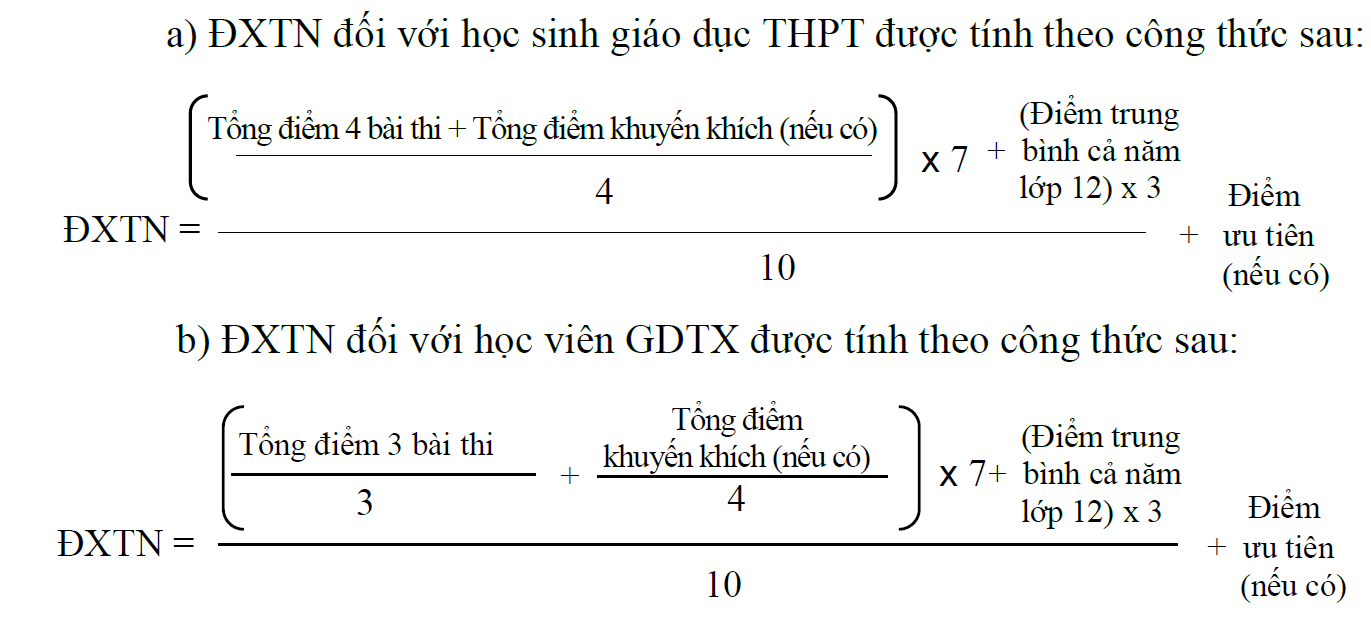 4. XÉT CÔNG NHẬN TỐT NGHIỆP THPT
Những thí sinh đủ điều kiện dự thi, không bị kỷ luật hủy kết quả thi, tất cả các bài thi và các môn thi thành phần của bài thi tổ hợp ĐKDT để xét công nhận tốt nghiệp đều đạt trên 1,0 điểm theo thang điểm 10 và có ĐXTN từ 5,0 (năm) điểm trở lên được công nhận tốt nghiệp THPT.
Những thí sinh đủ điều kiện dự thi, được miễn thi tất cả các bài thi trong xét tốt nghiệp THPT theo quy định được công nhận tốt nghiệp THPT.
Giám đốc sở GDĐT quyết định thành lập Hội đồng xét công nhận tốt nghiệp THPT; phần mềm QLT hỗ trợ việc xét theo Quy chế thi.
Cấp Bằng tốt nghiệp THPT và cấp Giấy chứng nhận hoàn thành chương trình giáo dục phổ thông; Việc quản lý, sử dụng phôi, cấp, phát, chỉnh sửa, thu hồi, hủy bỏ, cấp bản sao theo quy định của Bộ GDĐT.
Phần thứ bốn. MỘT SỐ NGUYÊN TẮC CƠ BẢN CẦN LƯU Ý
Làm đúng trước khi làm tốt; 
Không sáng tạo về nghiệp vụ đã có quy định; Nắm rõ quy chế;
Phối hợp các bên liên quan hiệu quả, phân rõ trách nhiệm và chịu trách nhiệm;
Nếu có sự cố bất thường cần bình tĩnh, thống nhất phương án xử lý, báo cáo cấp trên kịp thời;
Chia sẻ truyền thông (nếu có) cần đầy đủ, rõ nội dung, kịp thời, đúng nội dung quy chế.
CHÚC KỲ THI TỐT NGHIỆP THPT NĂM 2023 

THÀNH CÔNG !